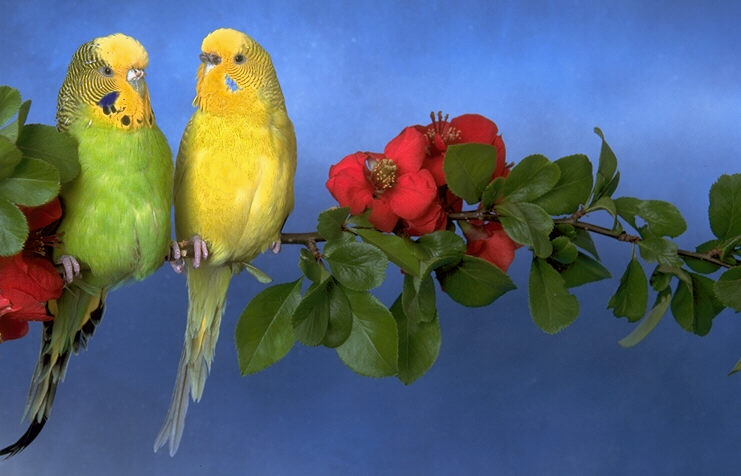 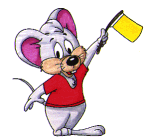 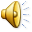 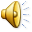 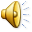 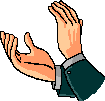 Kiểm tra bài cũ:
Giảm phân xảy ra ở loại tế bào nào và gồm mấy lần phân bào? Nêu kết quả và ý nghĩa của giảm phân.
SỰ PHÁT SINH GIAO TỬ VÀ THỤ TINH
Tiết 9
I.Sự phát sinh giao tử
Sự tạo noãn
Sự tạo tinh
Em hãy quan sát hình và mô tả quá trình phát sinh giao tử đực và cái ở động vật?
(2n)
(2n)
Nguyên phân
Tinh nguyên bào
Noãn nguyên bào
(2n)
(2n)
(2n)
(2n)
Tinh bào bậc 1
Noãn bào bậc 1 (2n)
thể cực thứ 1
Giảm phân I
Noãn bào  bậc 2 (n)
(n)
(n)
Tinh bào bậc 2
Giảm phân II
(n)
(n)
(n)
(n)
n
n
n
Trứng (n)
thể cực thứ 2
Trứng (n)
Tinh trùng (n)
HỢP TỬ (2n)
Sơ đồ quá trình phát sinh giao tử và thụ tinh ở động vật
Sự tạo noãn
Sự tạo tinh
(2n)
(2n)
Tinh nguyên bào
Noãn nguyên bào
Nguyên phân
(2n)
(2n)
(2n)
(2n)
Tinh bào bậc 1
Noãn bào  bậc 1(2n)
thể cực thứ 1
Giảm phân I
Noãn bào  bậc 2 (n)
(n)
(n)
Tinh bào bậc 2
Giảm phân II
(n)
(n)
(n)
(n)
n
n
TRỨNG (n)
n
thể cực thứ 2
TINH TRÙNG (n)
TRỨNG (n)
HỢP TỬ (2n)
Sơ đồ quá trình phát sinh giao tử và thụ tinh ở động vật
SỰ PHÁT SINH GIAO TỬ VÀ THỤ TINH
Tiết 9:
I.Sự phát sinh giao tử
Quá trình phát sinh giao tử đực và cái ở động vật có điểm gì giống và khác nhau. Các em hãy so sánh và hoàn thành phiếu học tập sau:
*Giống nhau:………..
*Khác nhau:
SỰ PHÁT SINH GIAO TỬ VÀ THỤ TINH
Tiết 9
I.Sự phát sinh giao tử
Quá trình phát sinh giao tử đực và cái  ở động vật:
   *Giống nhau: 
-Các tế bào mầm đều thực hiện nguyên phân liên tiếp 
      nhiều  lần 
-Noãn bào bậc 1 và tinh bào bậc 1 đều thực hiện giảm phân 
     để tạo giao tử
SỰ PHÁT SINH GIAO TỬ VÀ THỤ TINH
Tiết 9
I.Sự phát sinh giao tử
 *Khác nhau:
SỰ PHÁT SINH GIAO TỬ VÀ THỤ TINH
I.Sự phát sinh giao tử
II.Thụ tinh
? Thụ tinh là gì? Nêu bản chất của thụ tinh.
+ Thụ tinh là sự kết hợp ngẫu nhiên giữa một  giao tử đực và một  giao tử cái.
     + Bản chất là sự kết hợp của hai bộ nhân đơn bội  tạo ra bộ nhân lưỡng bội ở hợp tử.
SỰ PHÁT SINH GIAO TỬ VÀ THỤ TINH
I.Sự phát sinh giao tử
II.Thụ tinh
III. Ý nghĩa của giảm phân và thụ tinh:
 + Duy trì ổn định bộ nhiễm sắc thể đặc trưng qua  các thế hệ cơ thể.
     + Tạo nguồn biến dị tổ hợp cho chọn giống và tiến hóa.
SỰ PHÁT SINH GIAO TỬ VÀ THỤ TINH
Bài tập:
1/Sự kiện quan trọng nhất trong quá trình thụ tinh là 
a)   sự kết hợp theo nguyên tắc một giao tử đực với một giao tử cái. 
b)   sự kết hợp nhân của hai giao tử đơn bội.
c)   sự tổ hợp bộ NST của giao tử đực và giao tử cái.
d)   sự tạo thành hợp tử.
2/ Tế bào của một loài giao phối chứa 2 cặp NST tương đồng kí hiệu Aa và Bb khi giảm phân sẽ cho ra các tổ hợp NST nào trong các giao tử và khi thụ tinh sẽ tạo ra các hợp tử có ký hiệu NST như thế nào?
o
Giao tử:    AB, Ab, aB, ab
Hợp tử: AABB, AABb, AAbb, AaBB, AaBb, Aabb, aaBB,  aaBb, aabb.
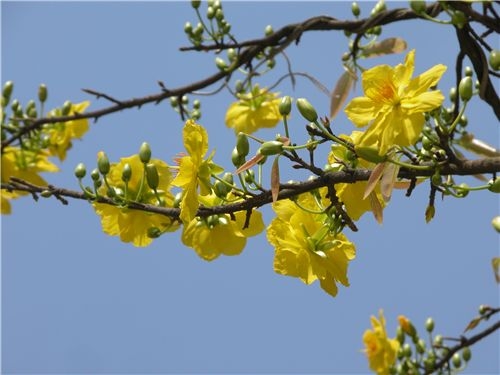 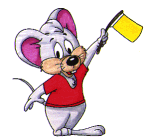 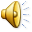 CHÀO TẠM BIỆT
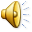